ANIMAL
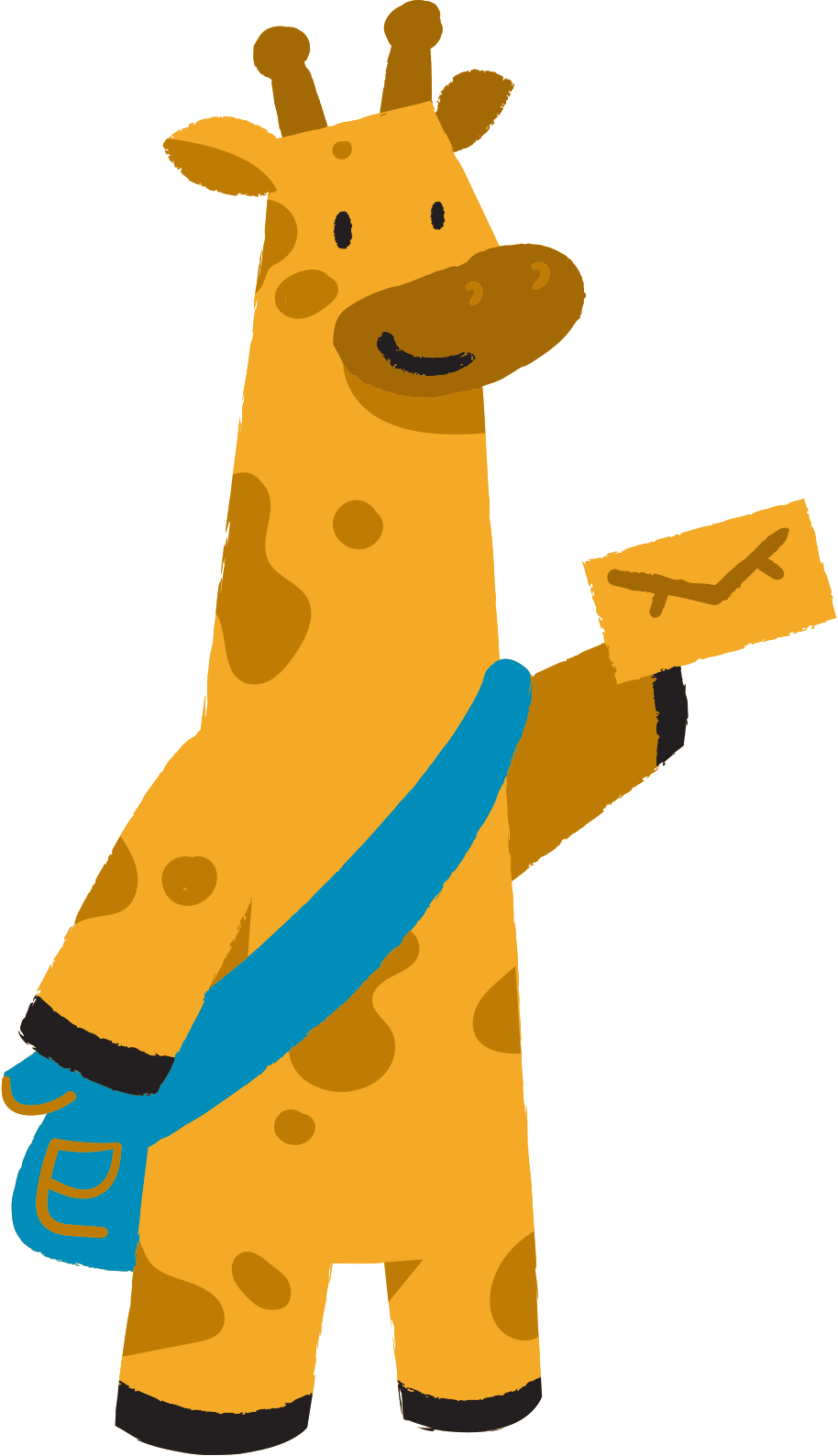 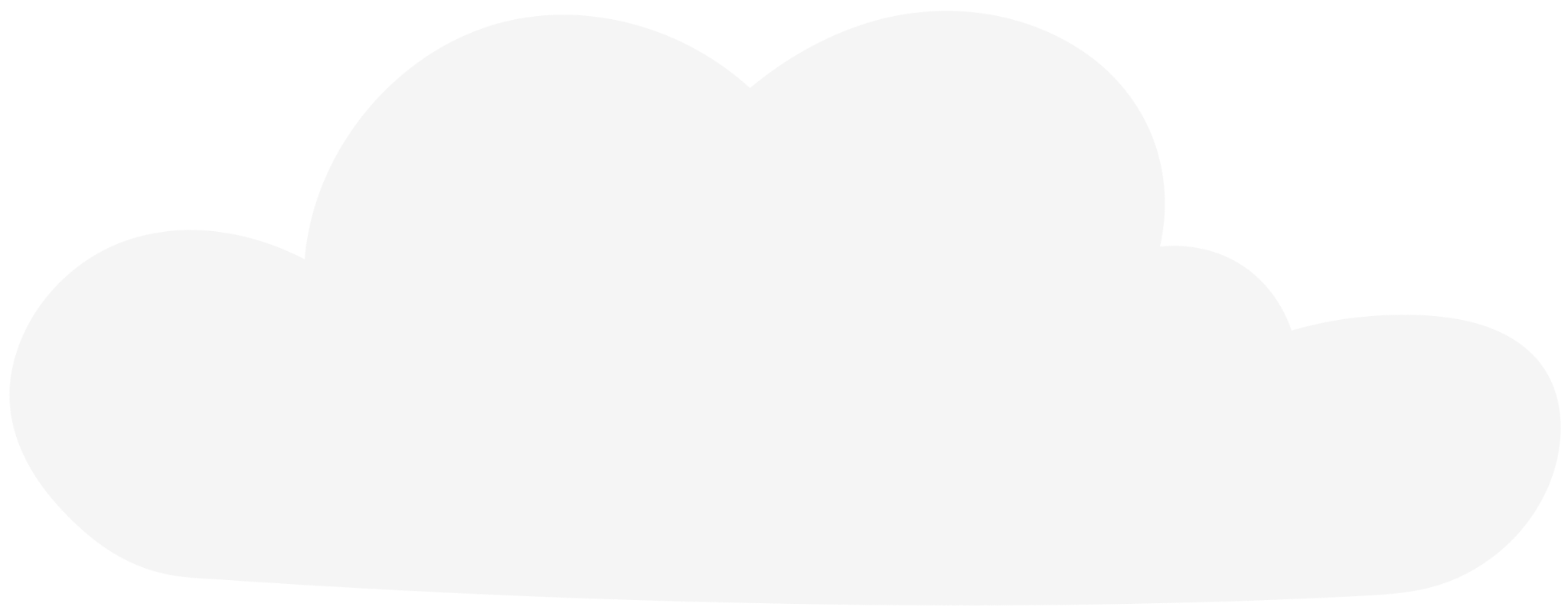 FLASHCARDS
Write a subtitle of this presentation here
How to Use This Presentation
Google Slides
PowerPoint
Canva
Click on the "Google Slides" button below this presentation preview. Make sure to sign in to your Google account. Click on "Make a copy." Start editing your presentation.
Alternative: Click on the "Share" button on the top right corner in Canva and click on "More" at the bottom of the menu. Enter "Google Drive" in the search bar and click on the GDrive icon to add this design as a Google slide in your GDrive.
Click on the "PowerPoint" button below this presentation preview. Start editing your presentation.
Alternative: From Canva template file, Click on the "Share" button on the top right corner in Canva and click on "More" at the bottom of the menu. Enter "PowerPoint" in the search bar and click on the PowerPoint icon to download.
Click on the "Canva" button under this presentation preview. Start editing your presentation. You need to sign in to your Canva account.
Agenda Page
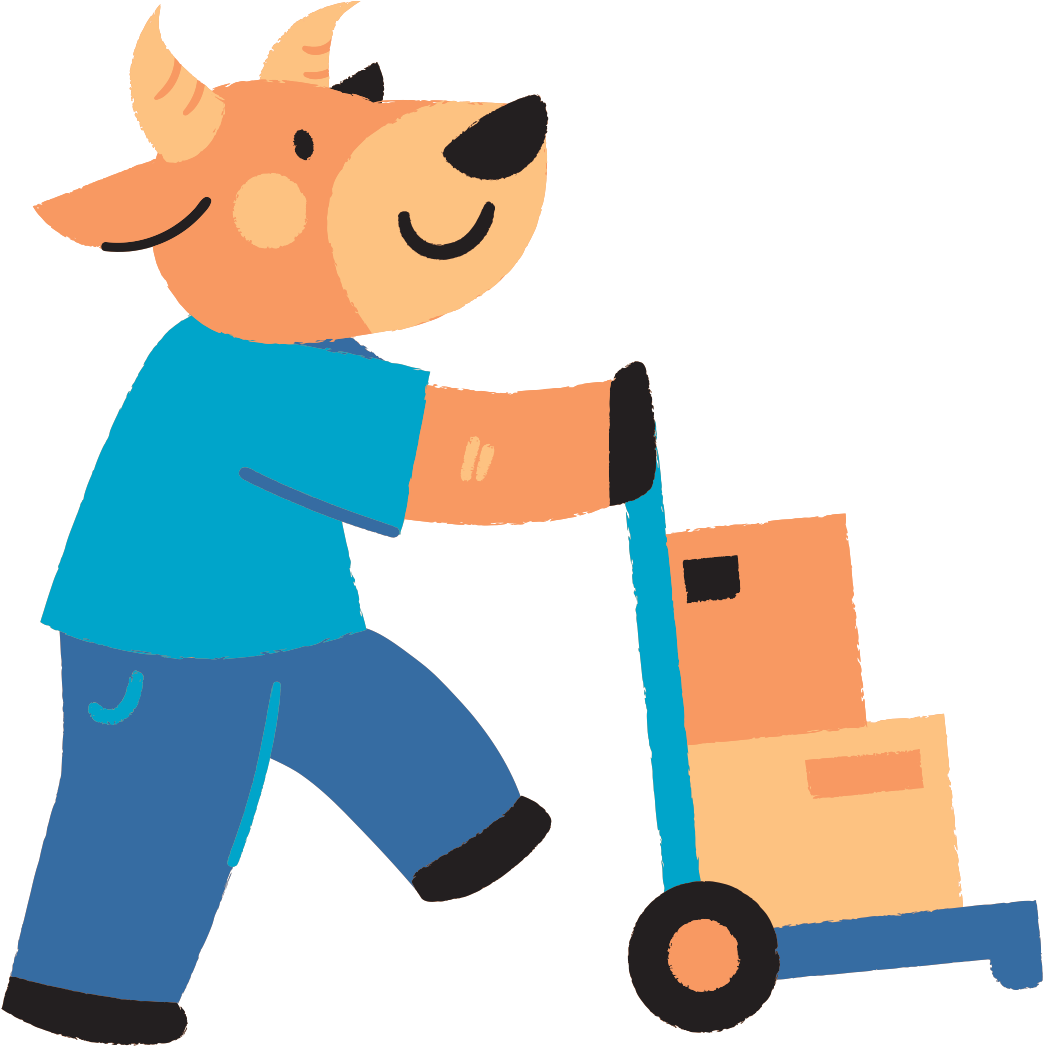 01
02
Missing Letters
Linking Names
Elaborate on what
you want to discuss.
Elaborate on what
you want to discuss.
03
04
Word Search
Starting With
Elaborate on what
you want to discuss.
Elaborate on what
you want to discuss.
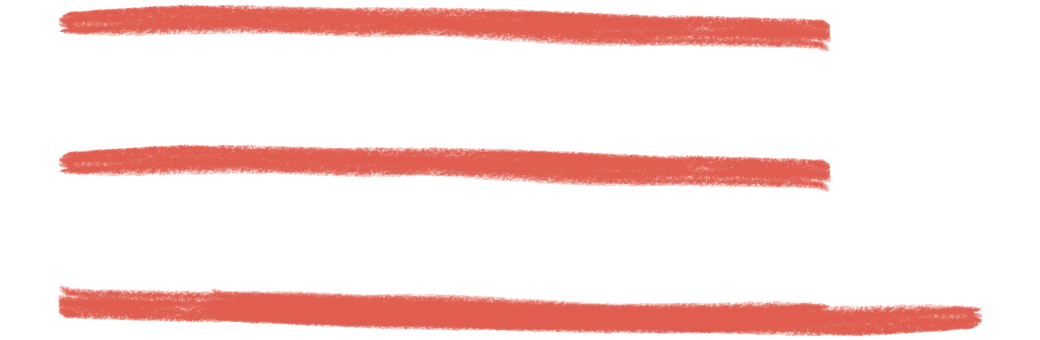 01
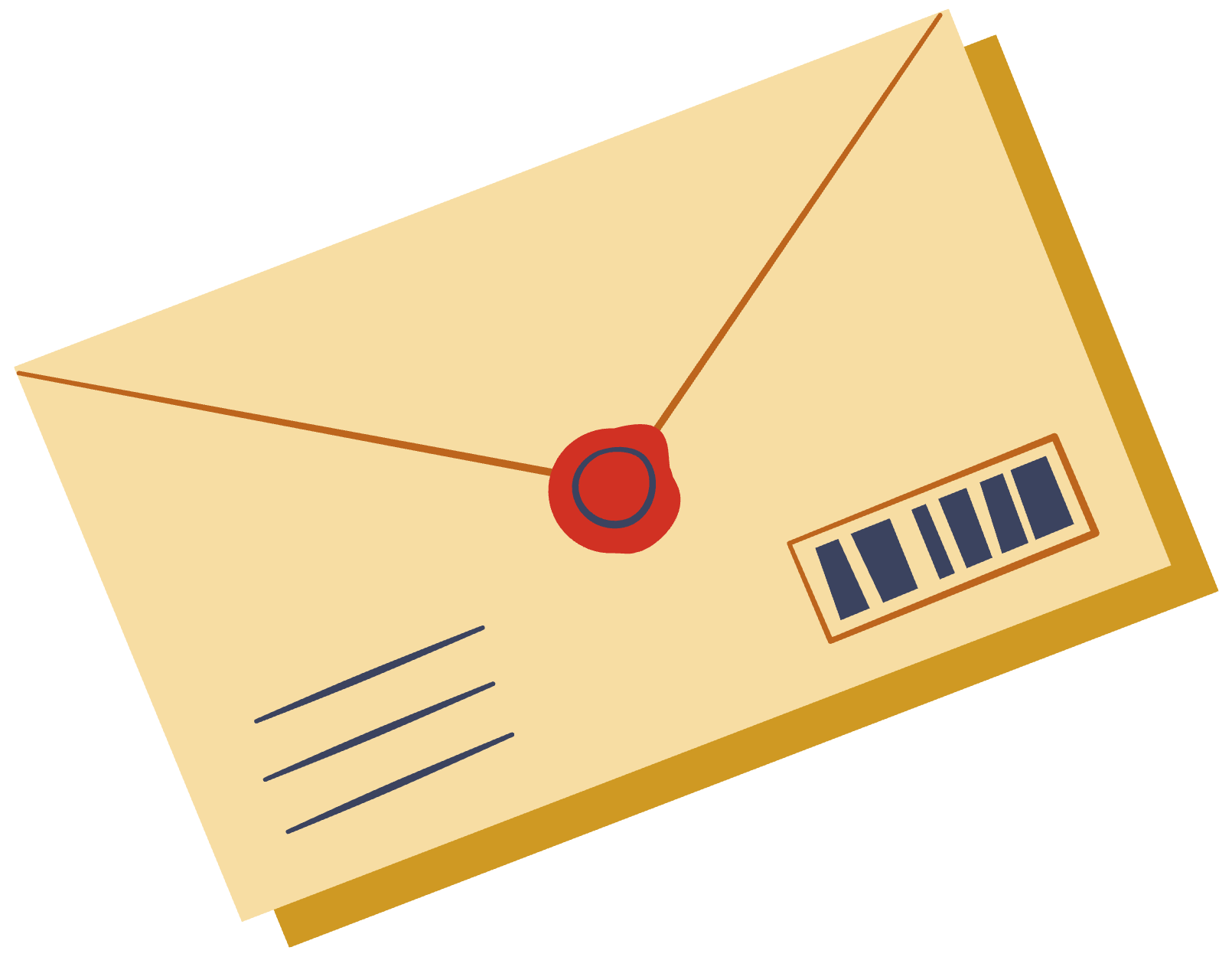 Missing Letters
01
MISSING LETTERS
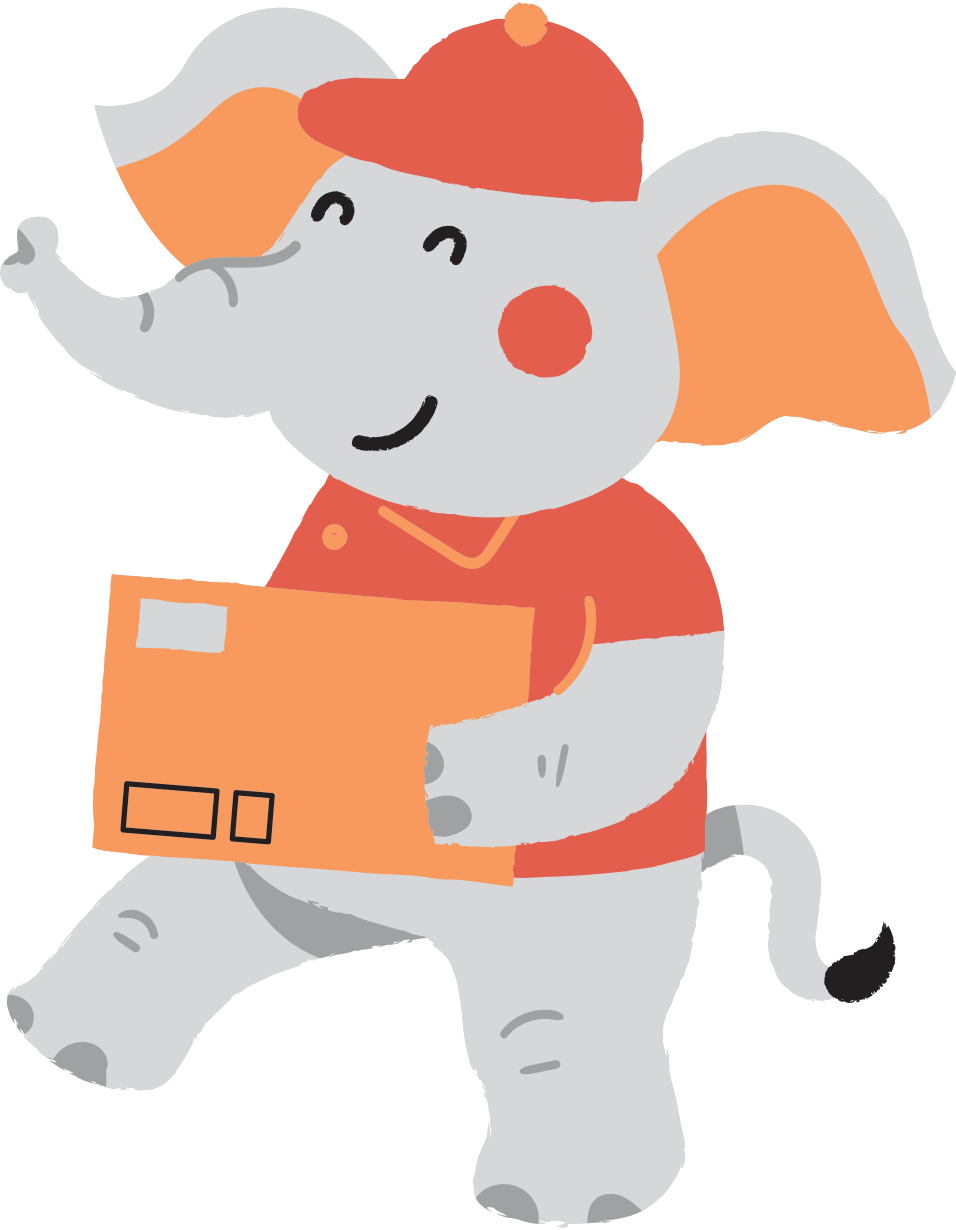 Do you know what letter is missing?
ELEP   ANT
N E A H
WELL DONE
MISSING LETTERS
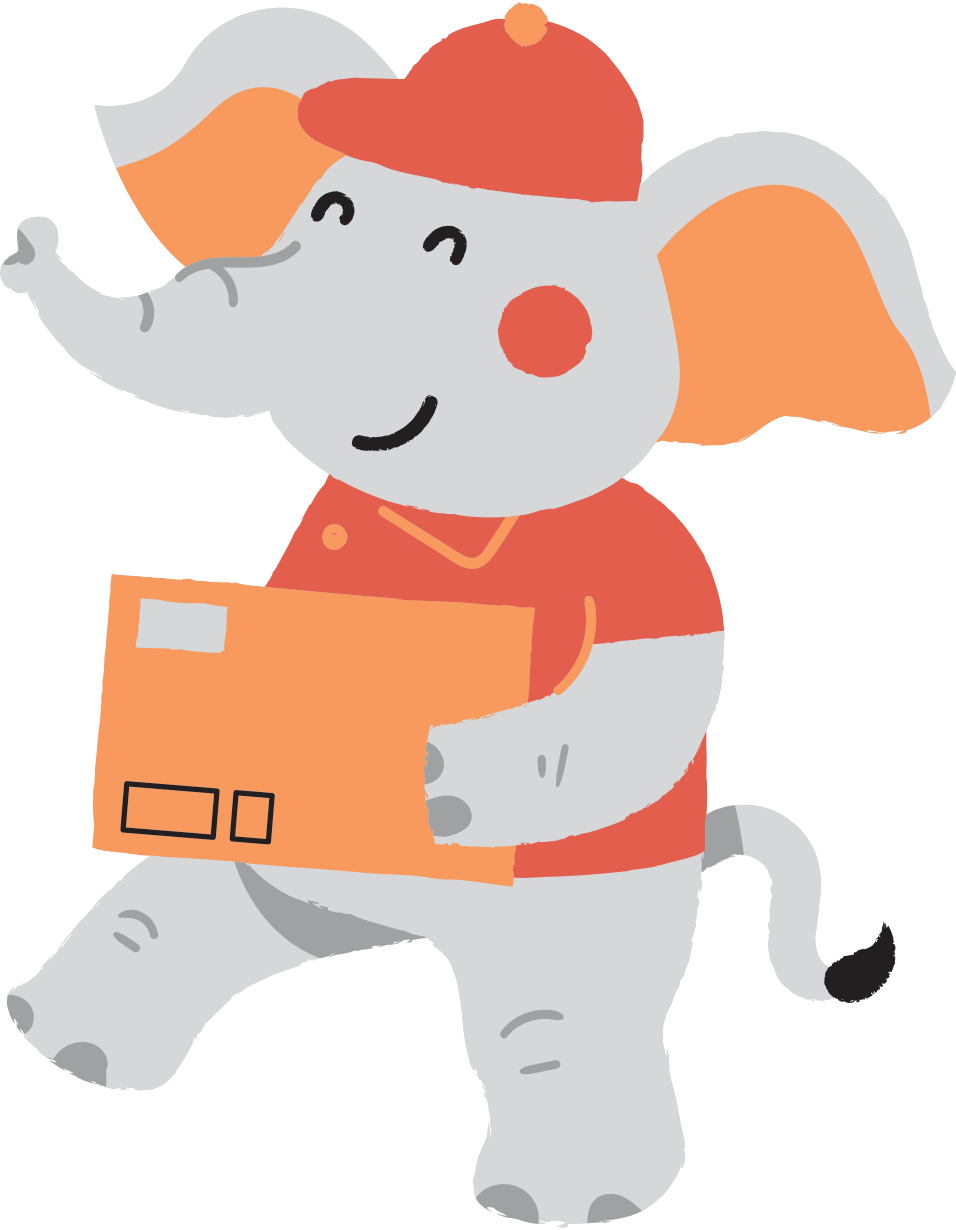 Do you know what letter is missing?
ELEP   ANT
H
N E A H
02
MISSING LETTERS
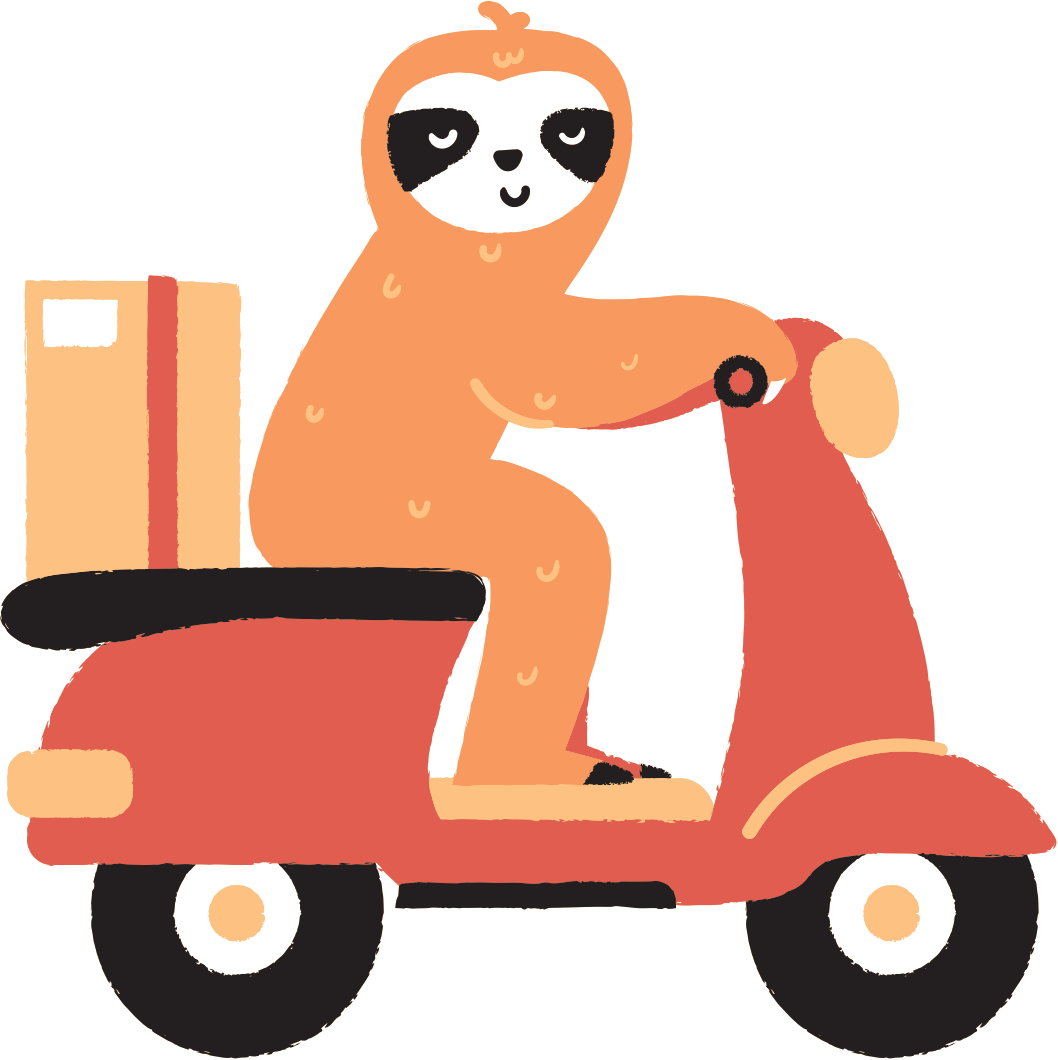 Do you know what letter is missing?
SL   TH
A O E U
WELL DONE
MISSING LETTERS
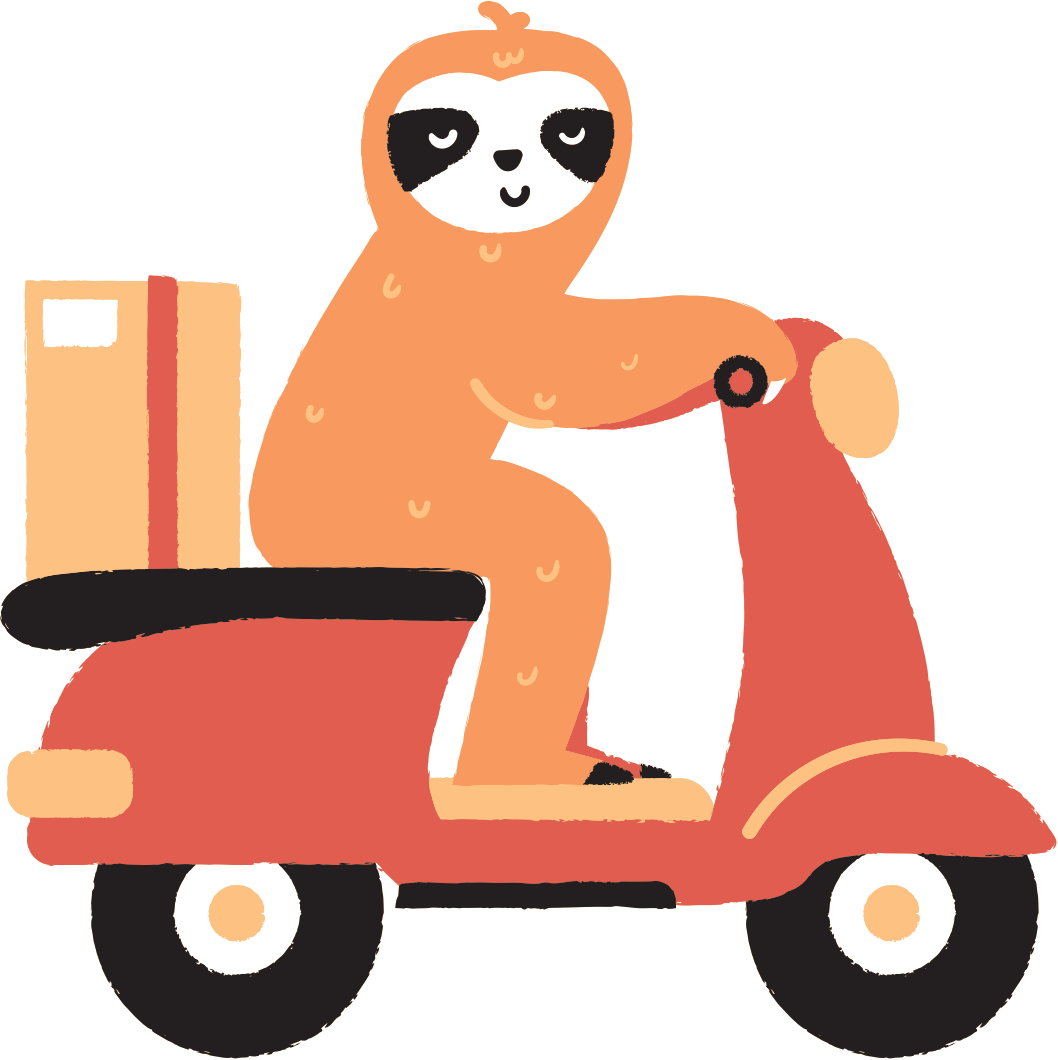 Do you know what letter is missing?
SL   TH
O
A O E U
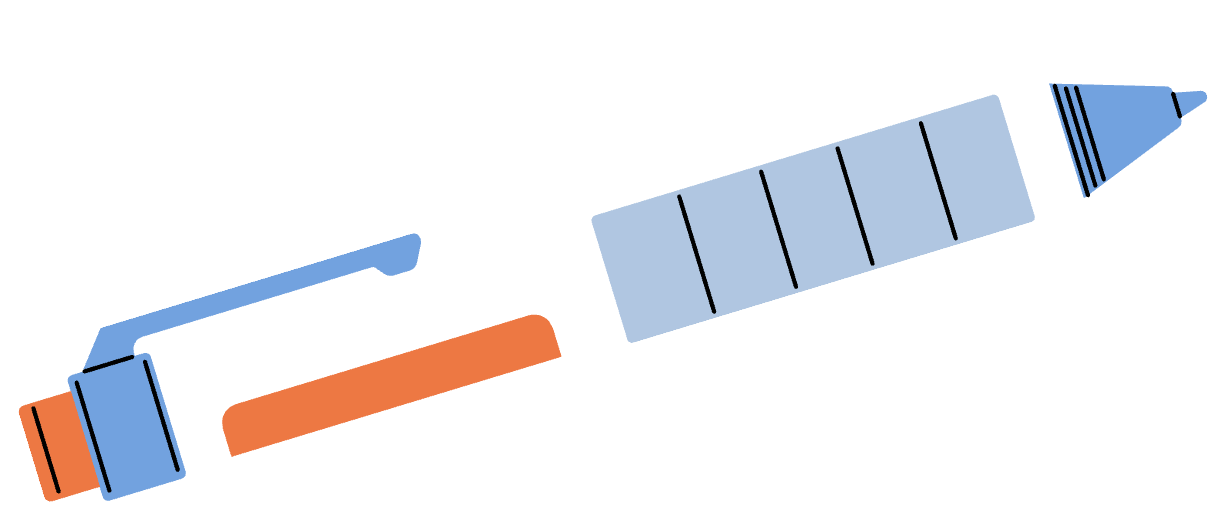 02
Linking Names
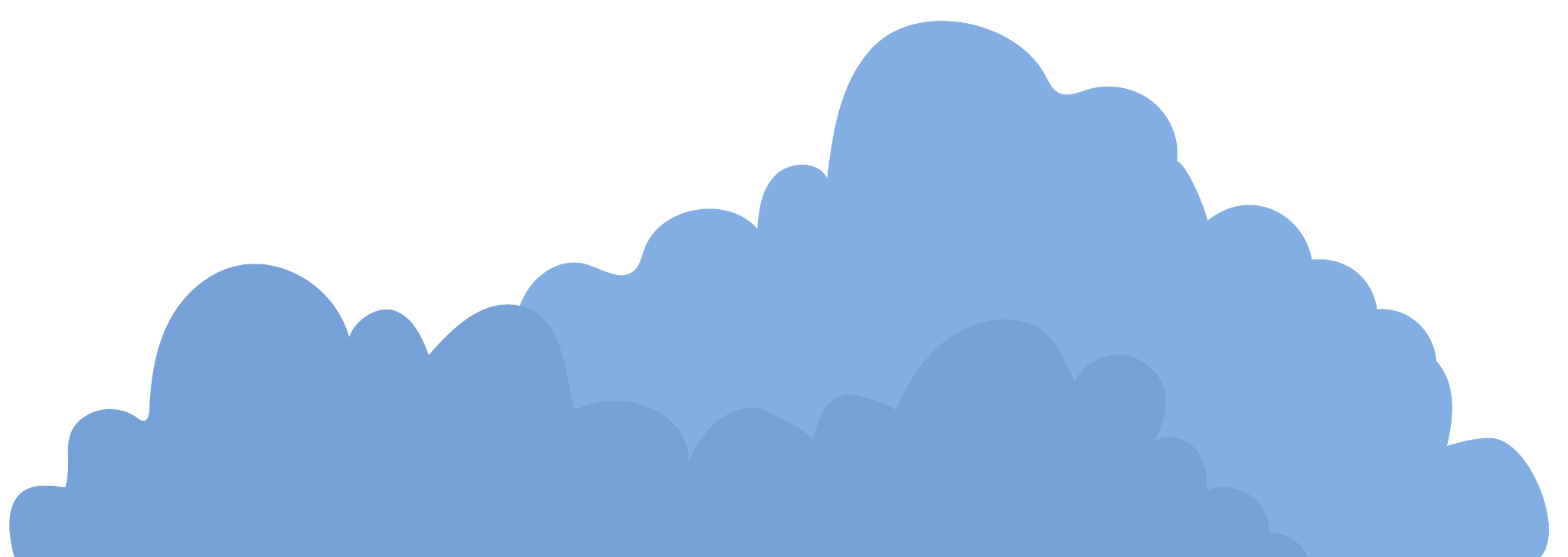 HI!!
LINKING NAMES
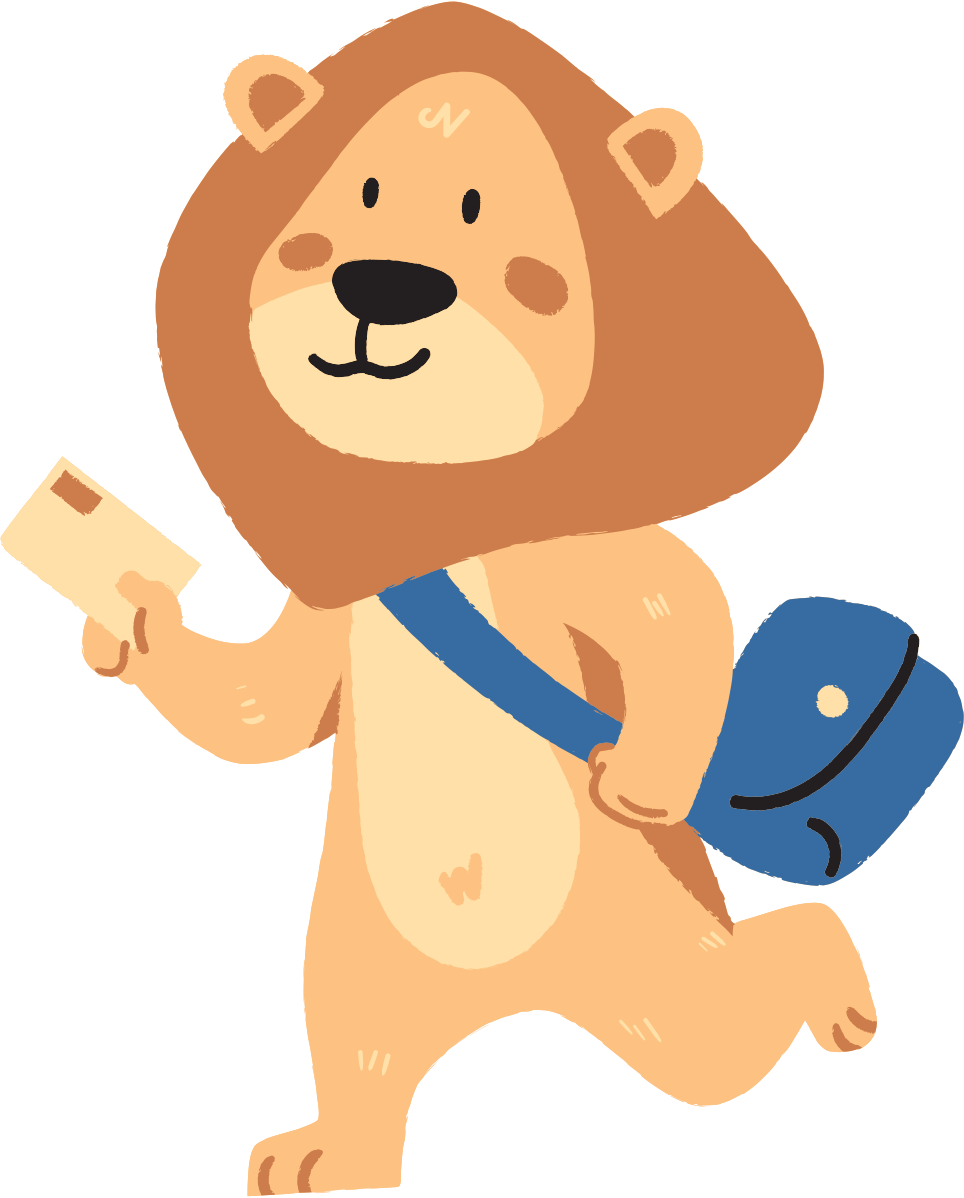 Which is the correct name of this animal?
COW
MONKEY
LION
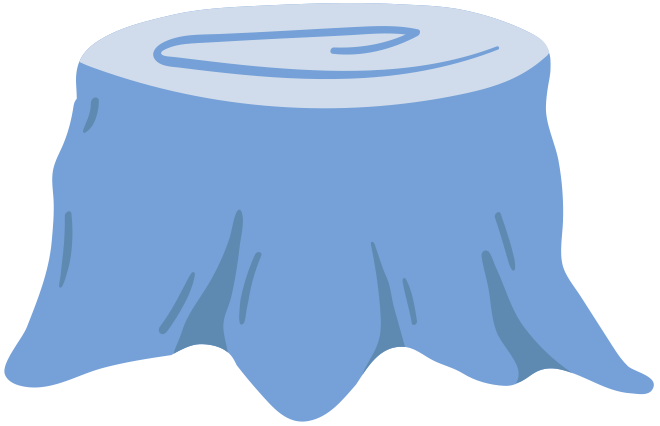 GOOD JOB!
LINKING NAMES
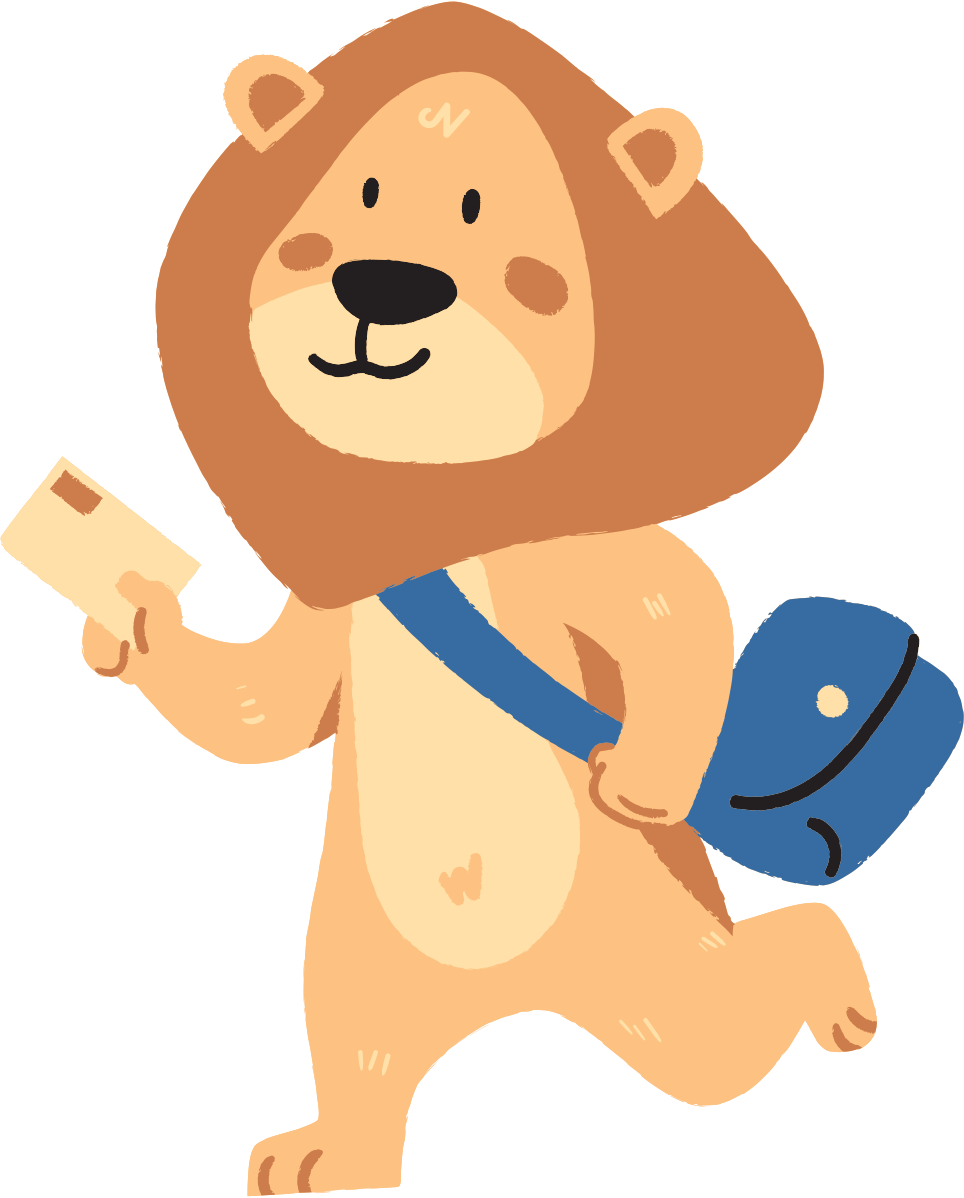 Which is the correct name of this animal?
COW
MONKEY
LION
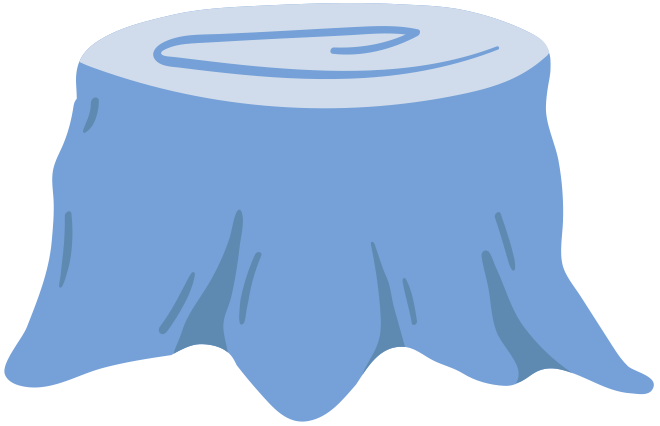 HEY!
LINKING NAMES
Which is the correct name of this animal?
MOOSE
SHEEP
MONKEY
GOOD JOB!
LINKING NAMES
Which is the correct name of this animal?
MOOSE
SHEEP
MONKEY
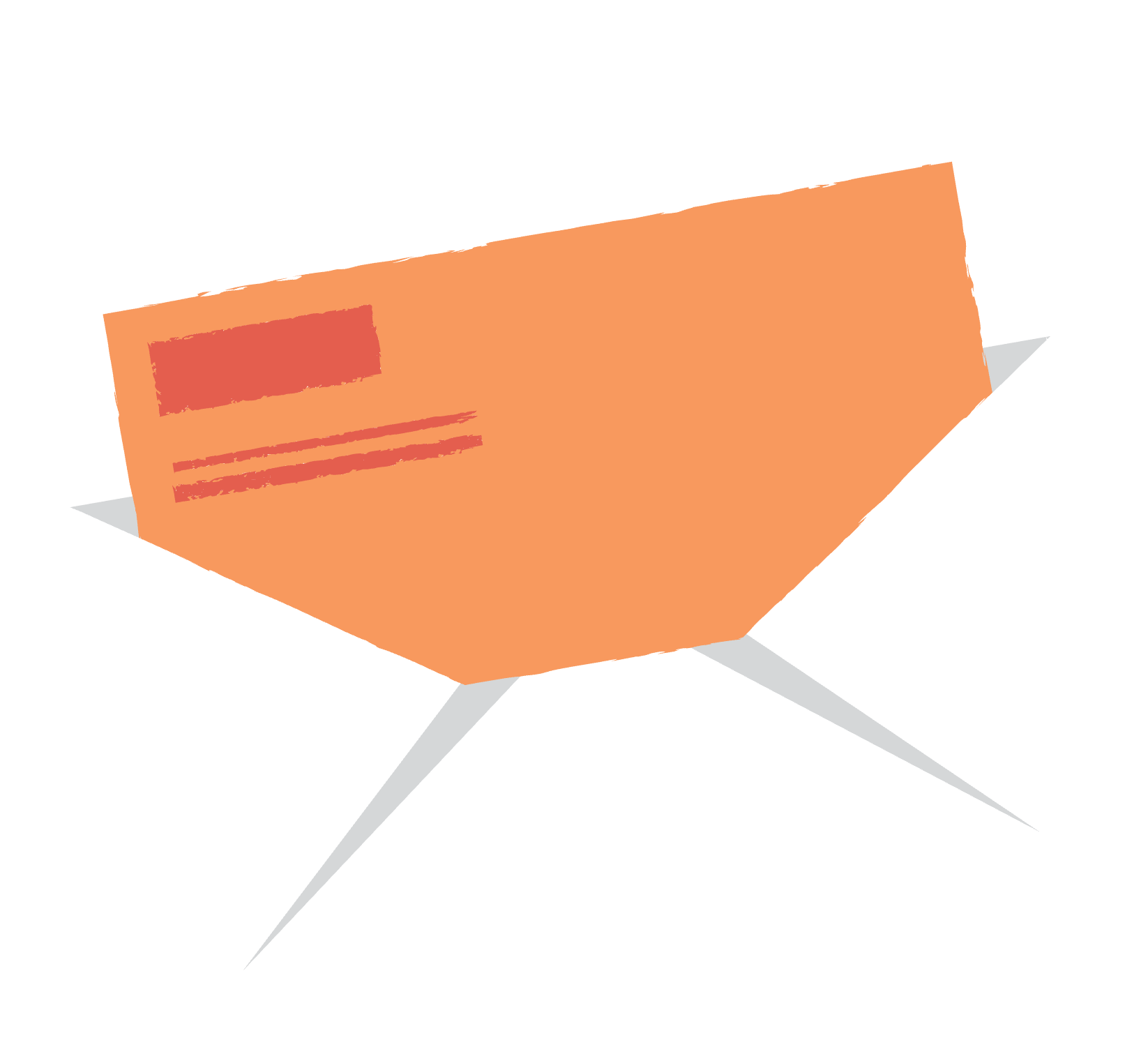 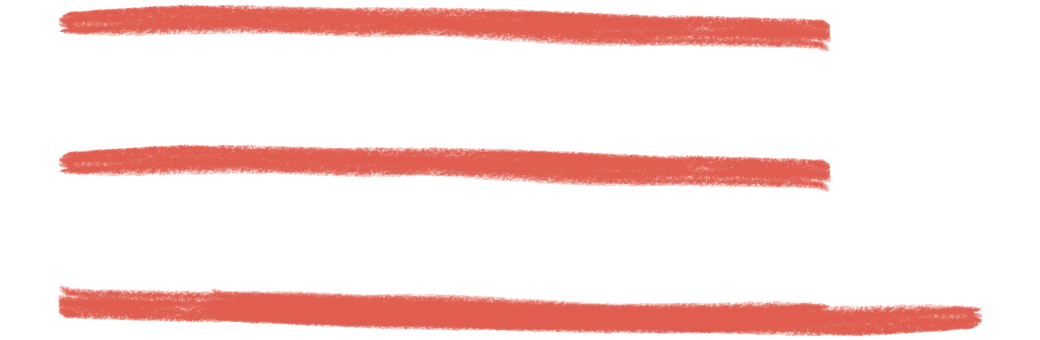 03
Word Search
WORD SEARCH
Complete the name of this animal:
B
R
Z
E
A
WORD SEARCH
GOOD JOB!
Complete the name of this animal:
Z
E
B
R
A
WORD SEARCH
Complete the name of this animal:
U
T
T
L
R
E
WORD SEARCH
GOOD JOB!
Complete the name of this animal:
T
U
R
T
L
E
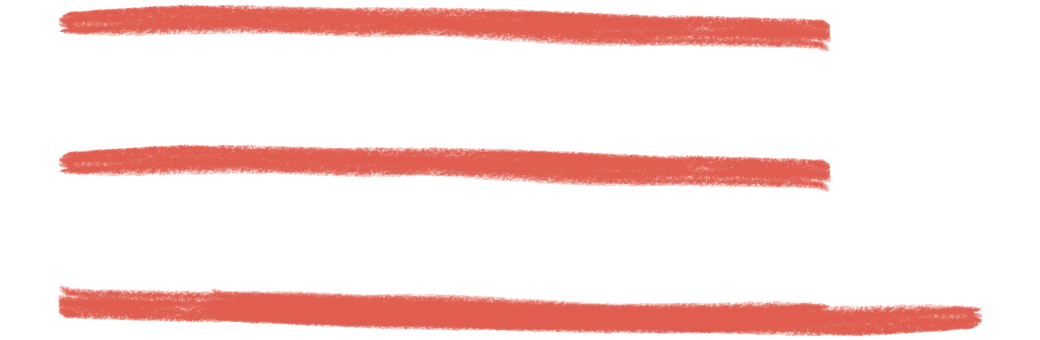 04
Starting With
STARTING WITH...
A
Write three more words starting with:
ALLIGATOR
STARTING WITH...
WELL DONE
A
Write three more words starting with:
ALLIGATOR
APPLE
AWESOME
AIRPLANE
123,456
Lorem ipsum dolor sit amet, consectetur adipiscing elit.
STARTING WITH...
P
Write three more words starting with:
PENGUIN
STARTING WITH...
WELL DONE
P
Write three more words starting with:
PENGUIN
PAPER
PEAR
PAINT
THANK YOU
Write a closing statement or call-to-action here.
Resource
Page
Use these design resources
in your Canva Presentation.
This presentation template
uses the following free fonts:

Titles: Walter Turncoat
Headers: Nunito Sans
Body Copy: Nunito Sans

You can find these fonts
online too. Happy designing! 

Don't forget to delete this
page before presenting.
CREDITS
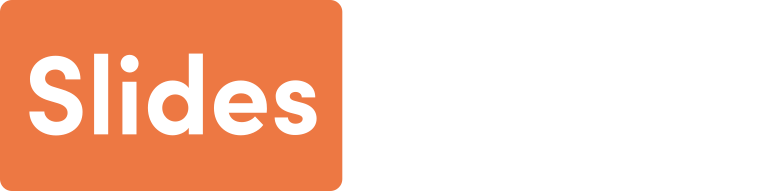 This presentation template is
free for everyone to use
thanks to the following:
Slides Carnival
for the presentation template
Pexels
for the photos